CSE 311  Foundations of Computing I
Lecture 20
Context-Free Grammars and Languages
Autumn 2012
Autumn 2012
CSE 311
1
Announcements
Reading Assignment
7th Edition,  Section 9.1 and pp. 594-601
6th Edition,  Section 8.1 and pp. 541-548
5th Edition,  Section 7.1 and pp. 493-500
Autumn 2012
CSE 311
2
Highlight from last lecture:Regular expressions
Regular expressions over 
 Basis:
,  are regular expressions
a is a regular expression for any a  
Recursive step:
If A and B are regular expressions then so are:
(A  B)
 (AB)
A*
Autumn 2012
CSE 311
3
More examples
All binary strings that don’t contain 101
Autumn 2012
CSE 311
4
Regular expressions can’t specify everything we might want
Even some easy things like palindromes
More complicated structures in programming languages
Matched parentheses
Properly formed arithmetic expressions
Etc.
Autumn 2012
CSE 311
5
Context Free Grammars
A Context-Free Grammar (CFG) is given by a finite set of substitution rules involving
A finite set V of variables that can be replaced
Alphabet  of terminal symbols that can’t be replaced
One variable, usually S, is called the start symbol

The rules involving a variable A are written as
A  w1 |  w2 | ... | wk where each wi is a string of variables and terminals – that is wi ∈ (V  )*
Autumn 2012
CSE 311
6
How Context-Free Grammars generate strings
Begin with start symbol S
If there is some variable A in the current string you can replace it by one of the w’s in the rules for A
Write this as    xAy ⇒ xwy
Repeat until no variables left
The set of strings the CFG generates are all strings produced in this way that have no variables
Autumn 2012
CSE 311
7
Sample Context-Free Grammars
Example:       S  0S0 | 1S1 | 0 | 1 | 



Example:      S  0S | S1 | 
Autumn 2012
CSE 311
8
Sample Context-Free Grammars
Grammar for {0n1n : n≥ 0}  all strings with same # of 0’s and 1’s with all 0’s before 1’s.


Example:       S  (S) | SS  |  
Autumn 2012
CSE 311
9
Simple Arithmetic Expressions
Autumn 2012
CSE 311
10
Context-Free Grammars and recursively-defined sets of strings
A CFG with the start symbol S as its only variable recursively defines the set of strings of terminals that S can generate

A CFG with more than one variable is a simultaneous recursive definition of the sets of strings generated by each of its variables
Sometimes necessary to use more than one
Autumn 2012
CSE 311
11
Building in Precedence in Simple Arithmetic Expressions
Autumn 2012
CSE 311
12
Another name for CFGs
BNF (Backus-Naur Form) grammars
Originally used to define programming languages
Variables denoted by long names in angle brackets, e.g.
<identifier>, <if-then-else-statement>,                <assignment-statement>, <condition>
  ::=  used instead of  
Autumn 2012
CSE 311
13
BNF for C
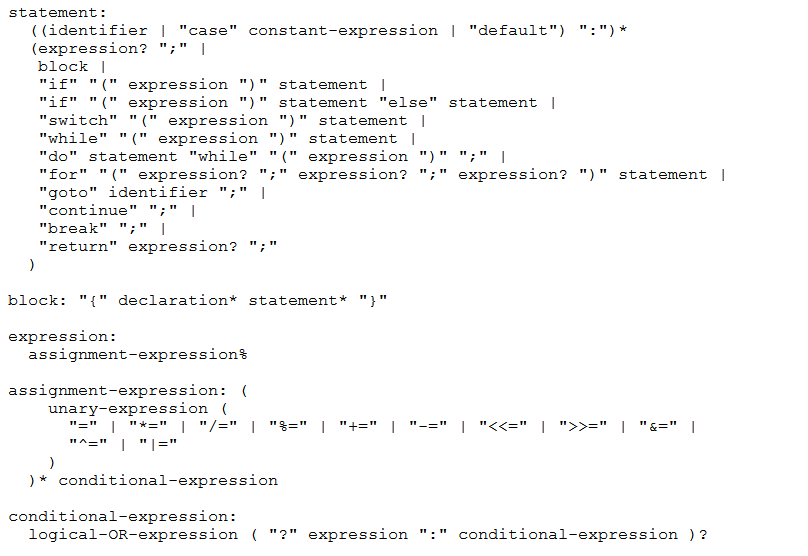 Autumn 2012
CSE 311
14
Parse Trees
Back to middle school:
<sentence>::=<noun phrase><verb phrase>
<noun phrase>::=<article><adjective><noun>
<verb phrase>::=<verb><adverb>|<verb><object>
<object>::=<noun phrase>
				
Parse:   
	The yellow duck squeaked loudly
	The red truck hit a parked car
Autumn 2012
CSE 311
15